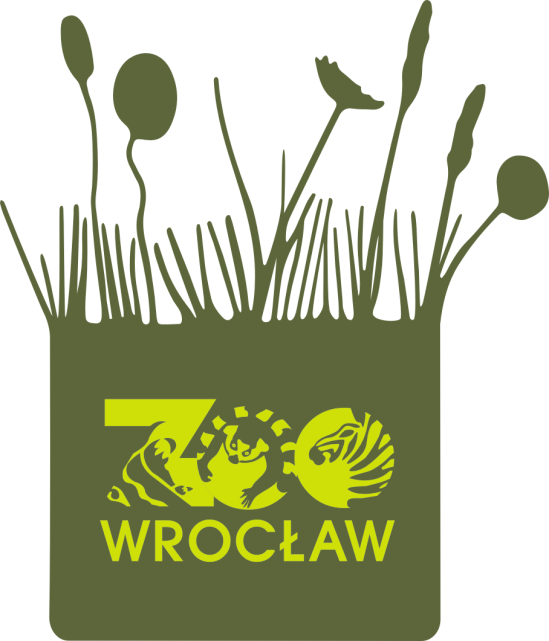 Pszczoła w miodzie
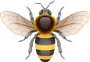 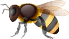 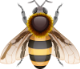 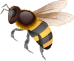 RÓJ - pszczela rodzina
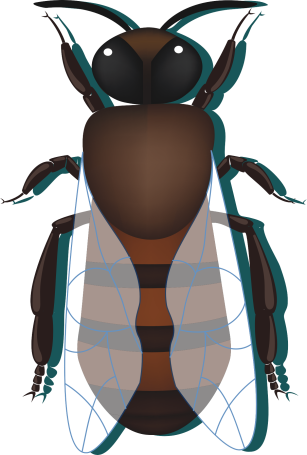 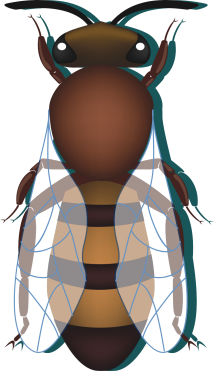 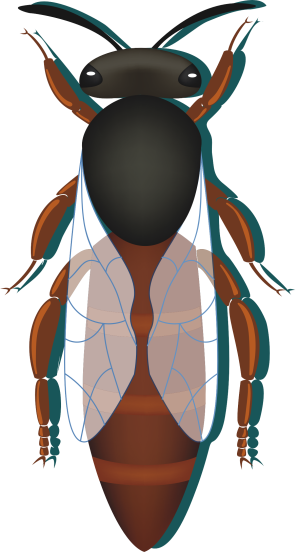 Robotnica
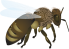 Truteń
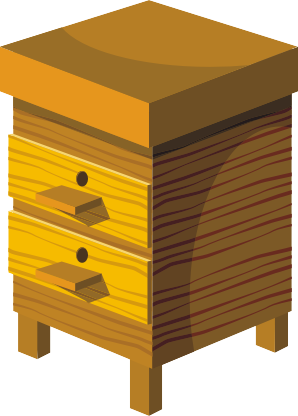 Królowa
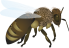 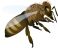 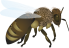 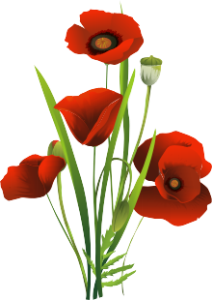 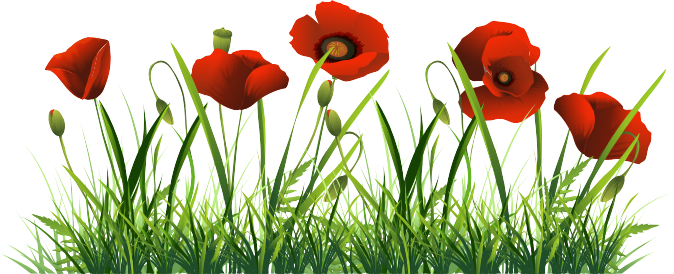 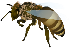 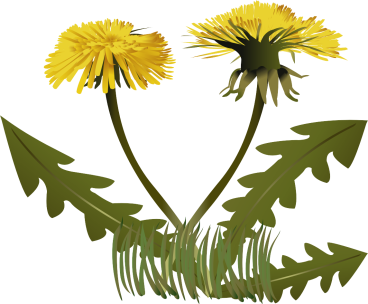 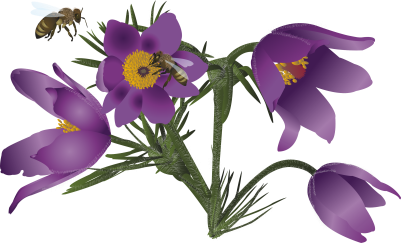 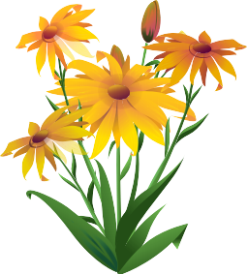 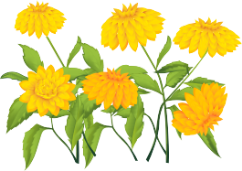 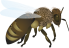 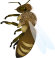 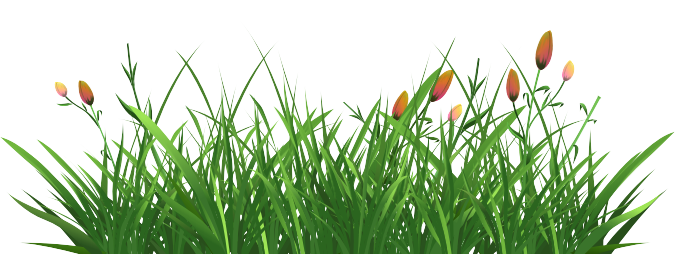 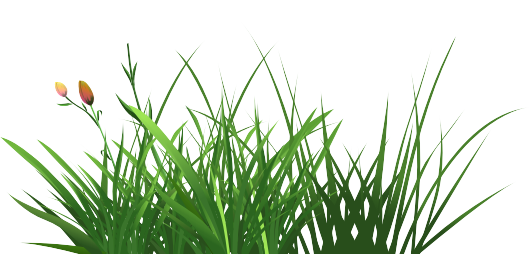 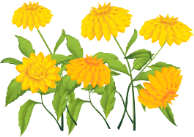 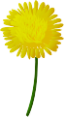 Po co pszczoły siadają na kwiatach?
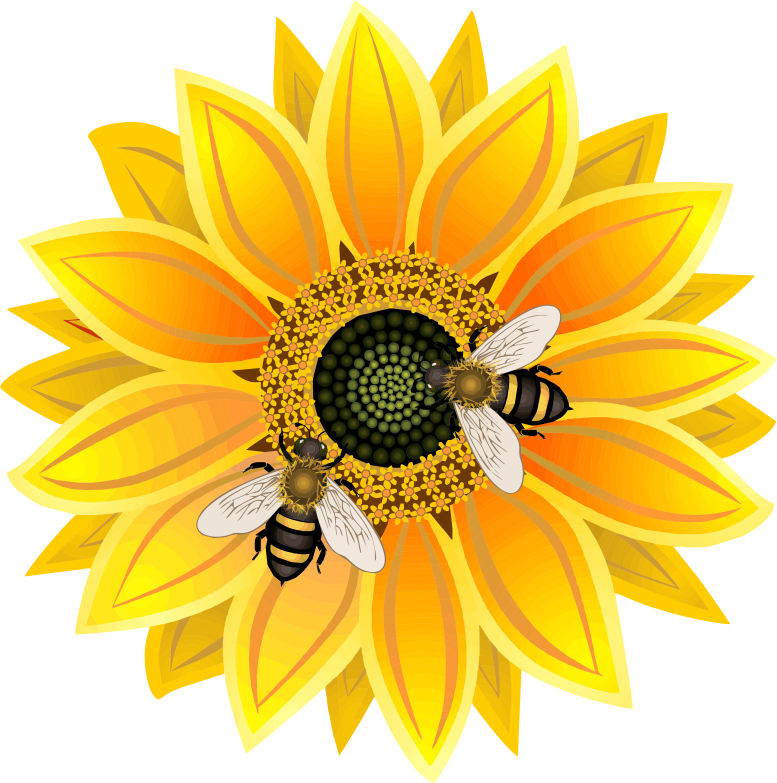 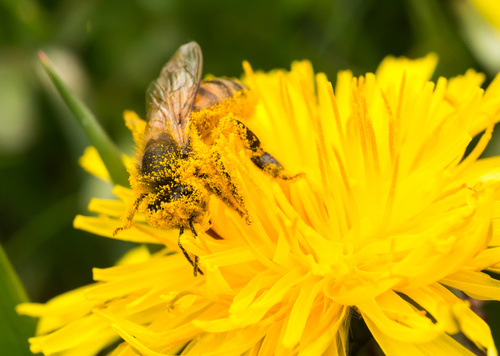 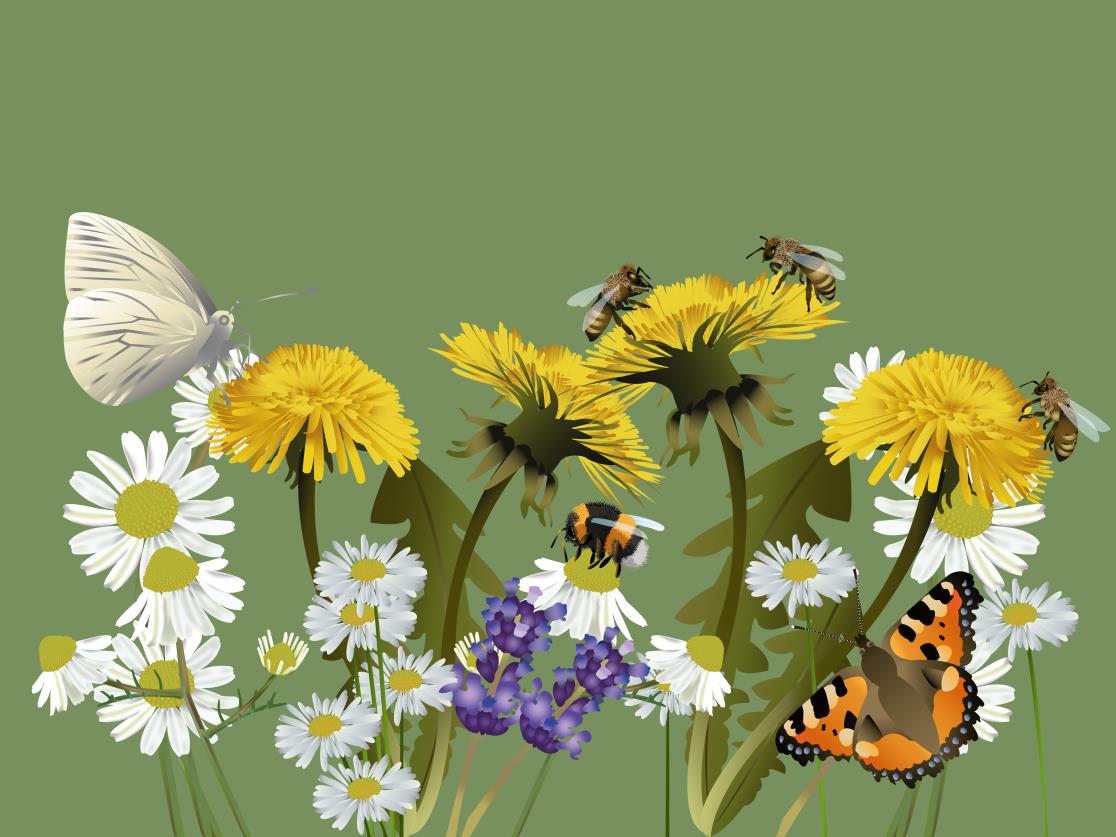 Owady zapylające
Pszczoła
Bielinek kapustnik
Trzmiel
Rusałka pokrzywnik
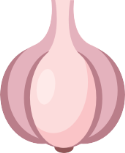 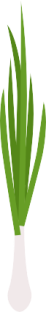 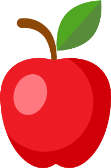 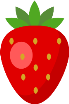 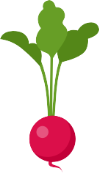 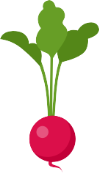 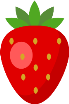 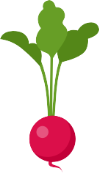 Dziękujemy 
pszczołom 
za …
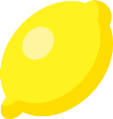 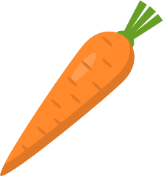 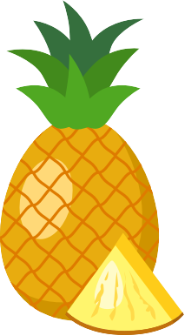 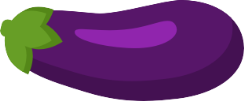 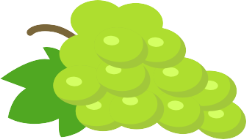 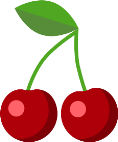 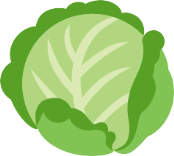 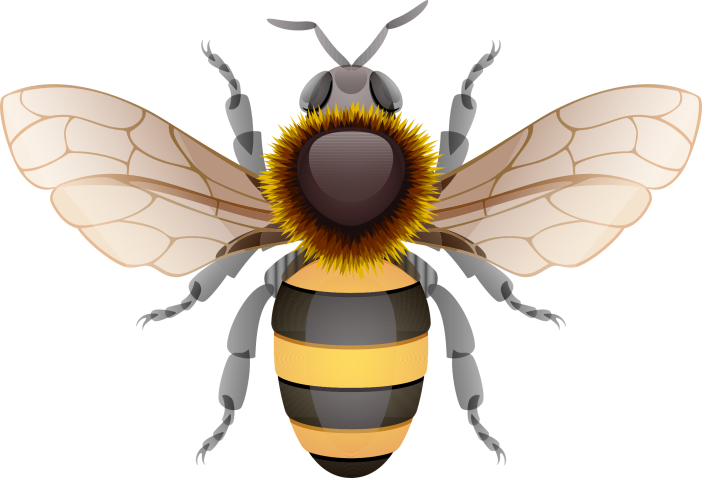 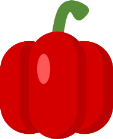 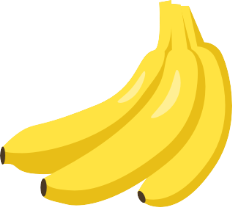 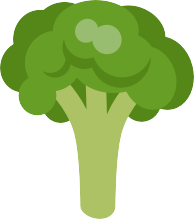 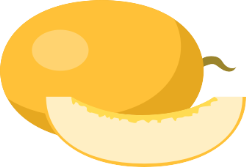 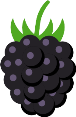 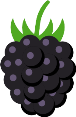 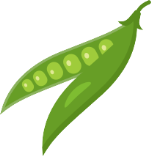 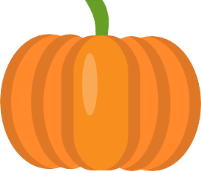 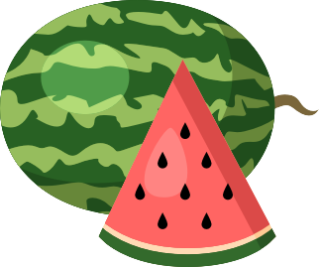 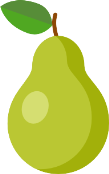 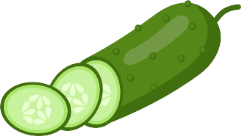 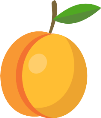 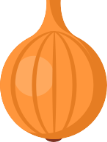 Pszczele sprawy
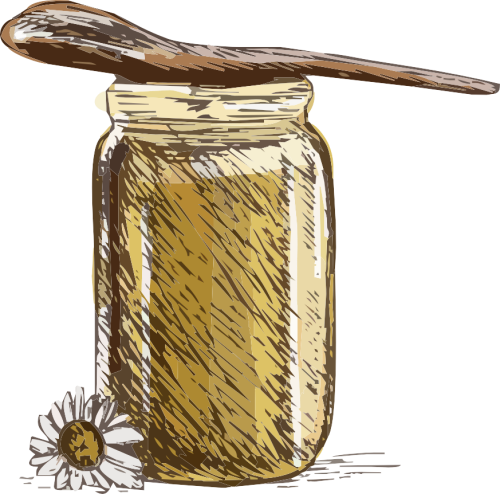 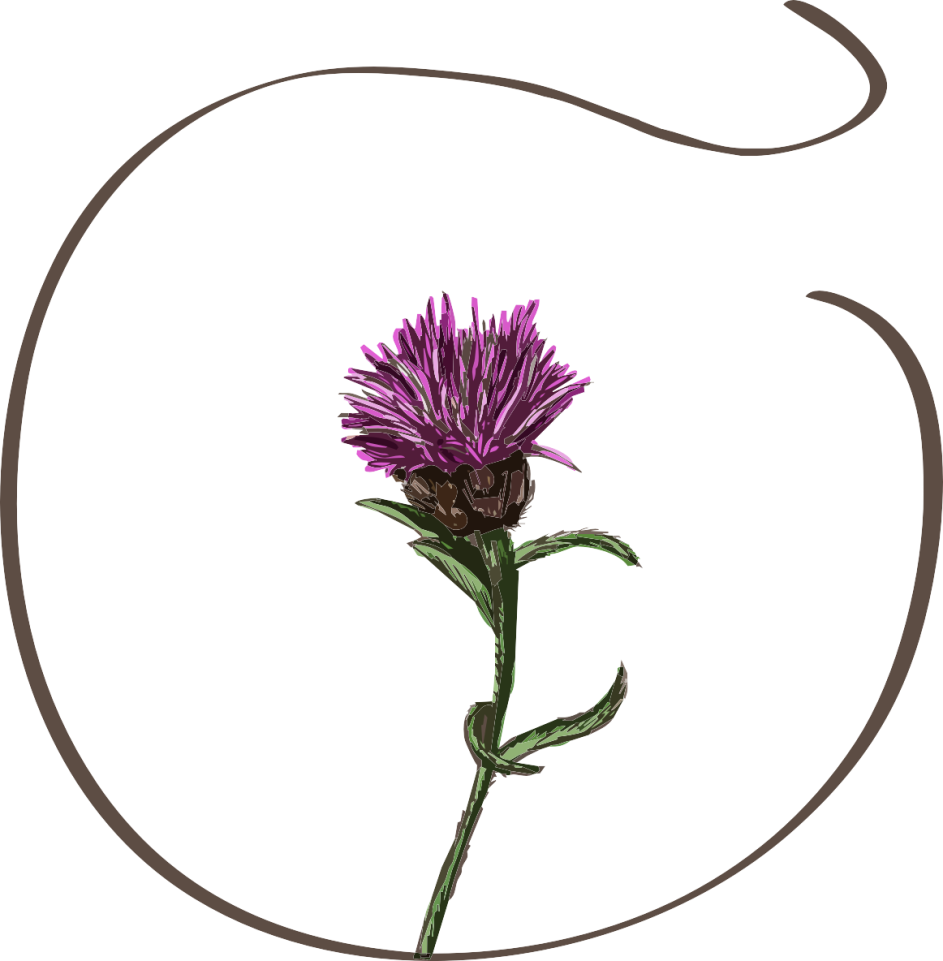 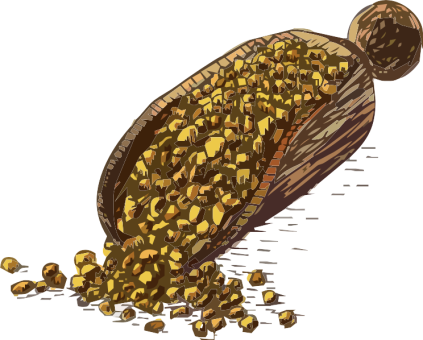 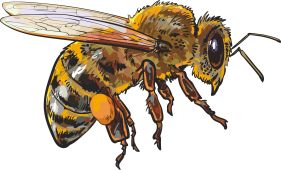 Pyłek pszczeli
Mleczko pszczele
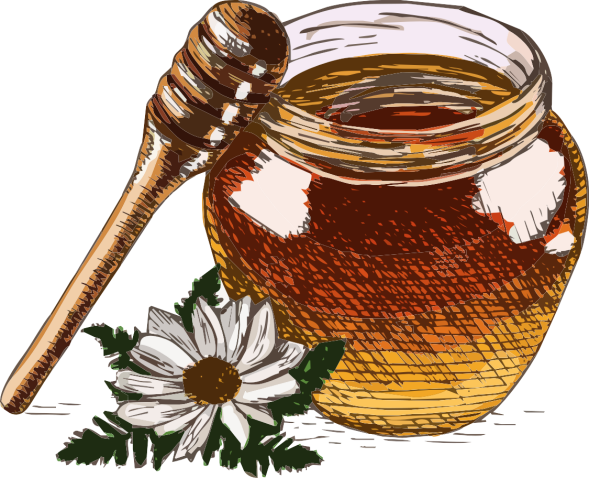 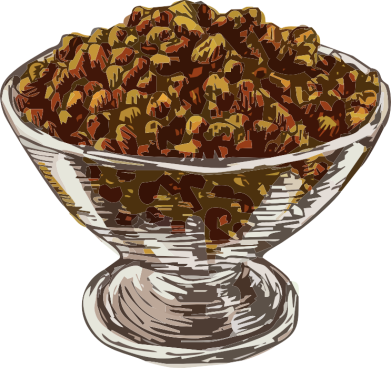 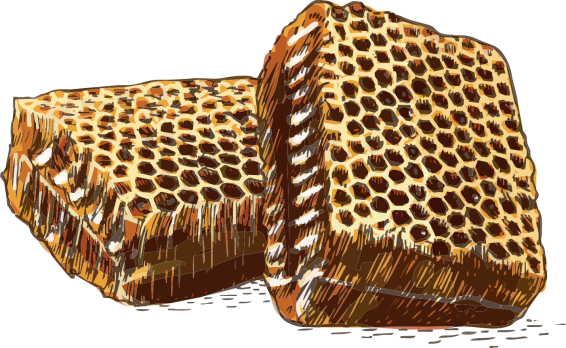 Plaster miodu
(z wosku pszczelego)
Miód
Kit pszczeli
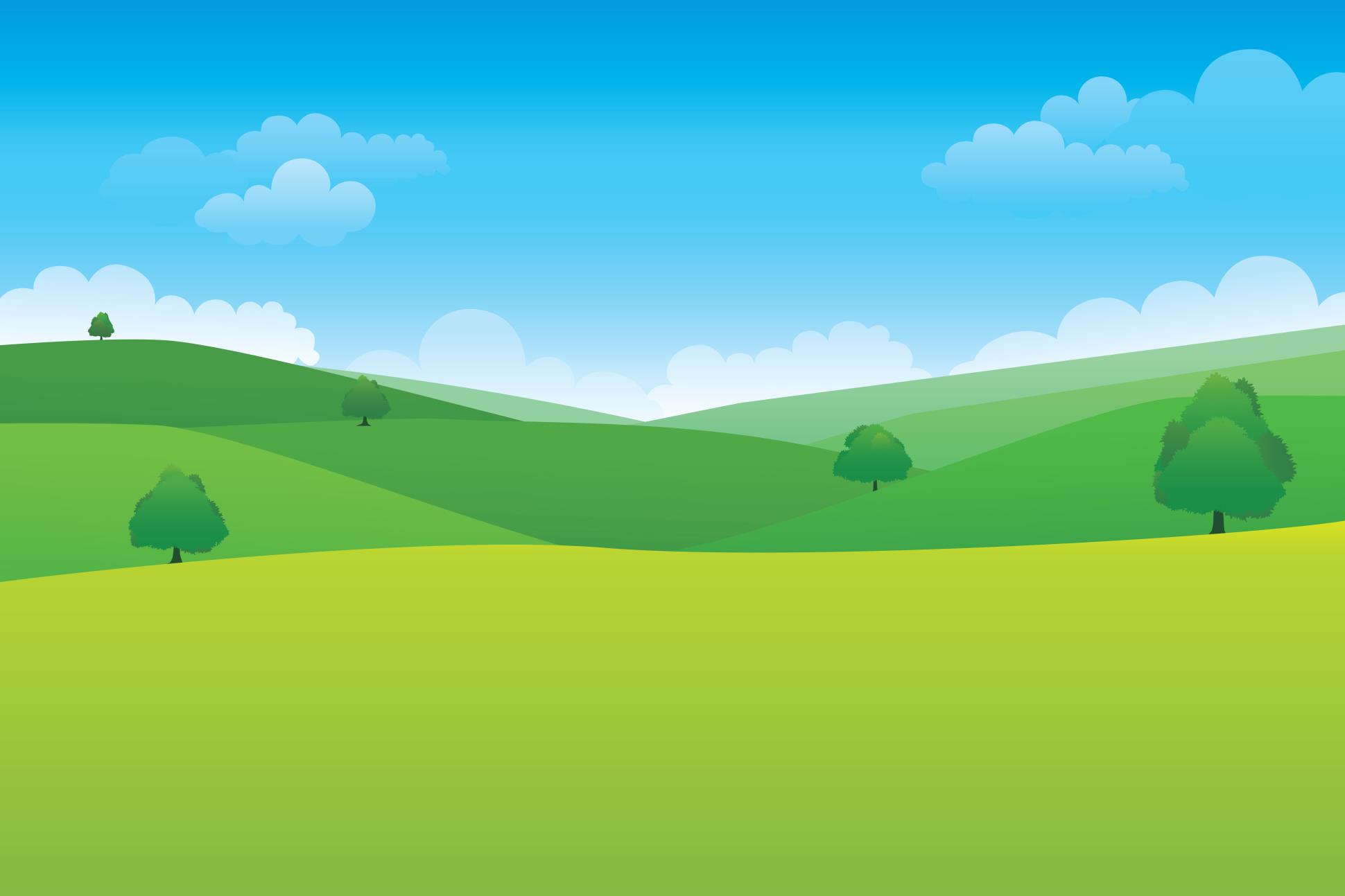 Dlaczego pszczół jest coraz mniej?
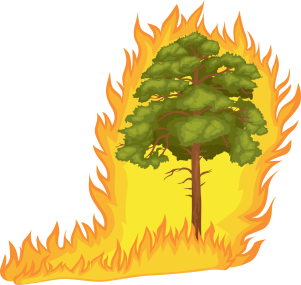 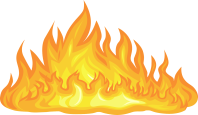 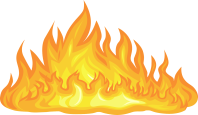 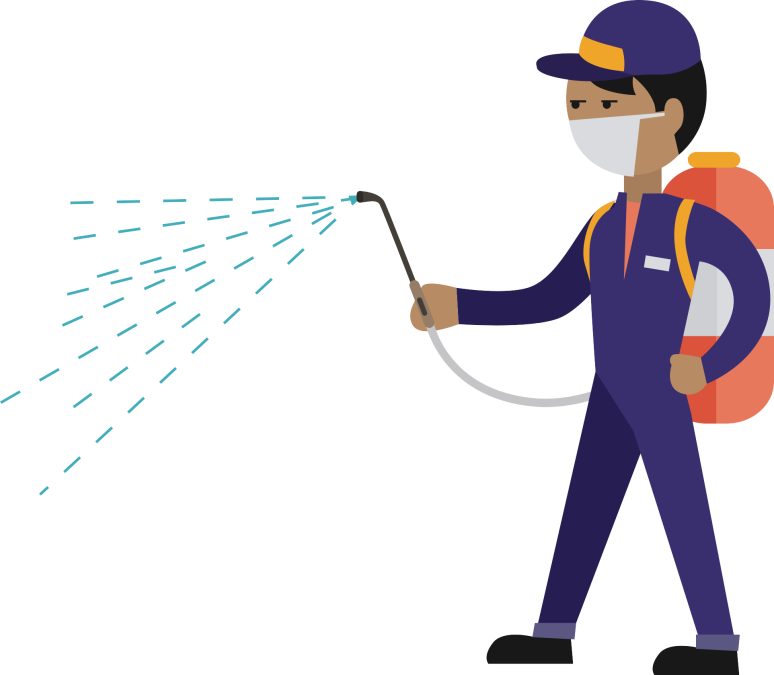 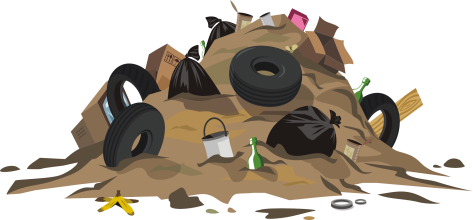 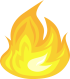 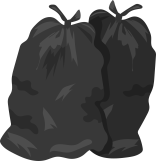 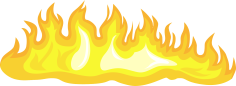 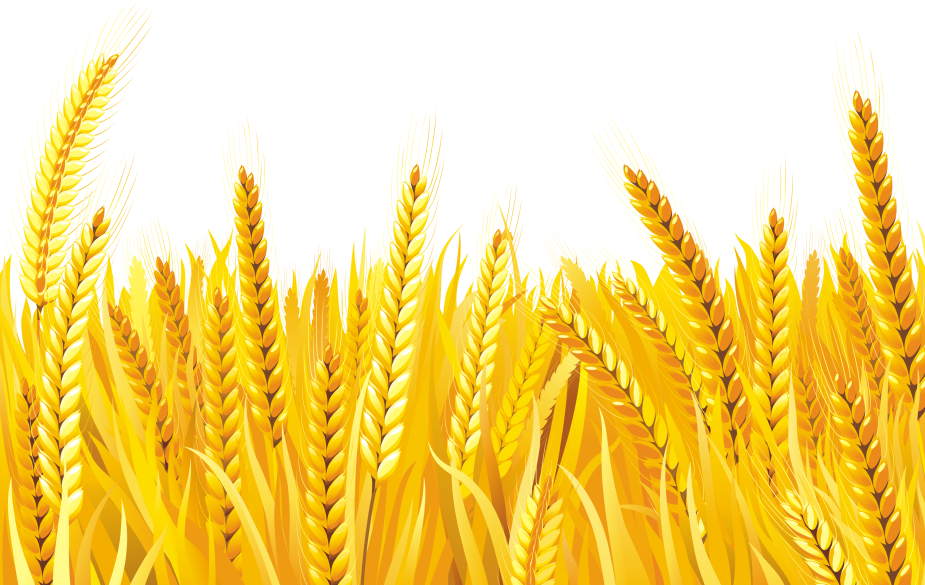 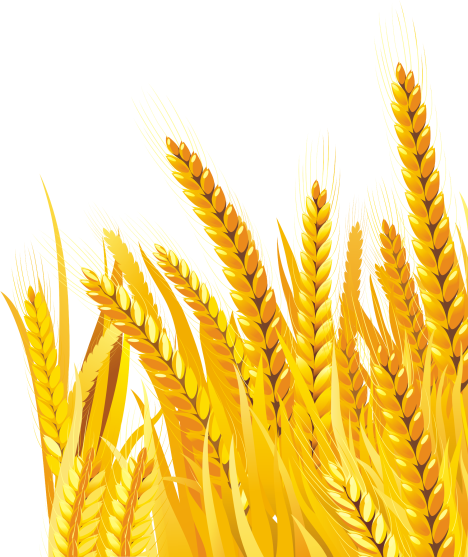 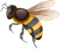 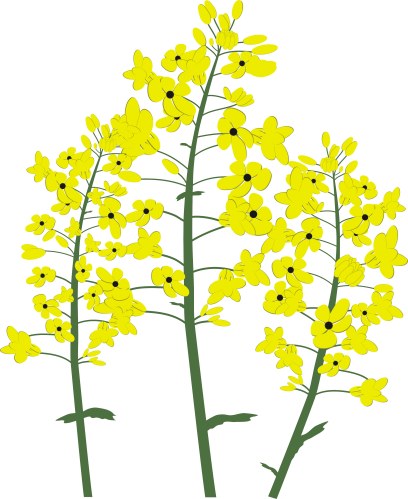 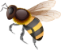 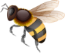 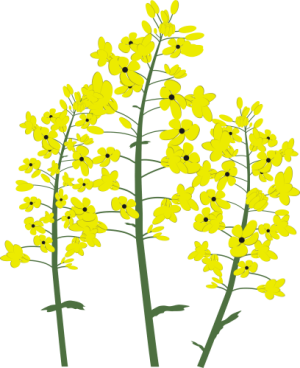 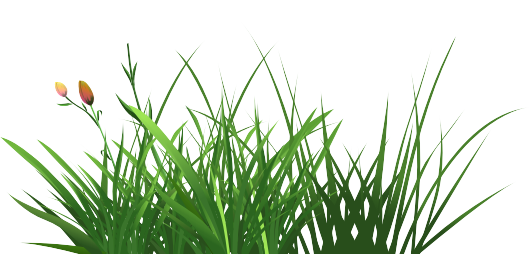 Bądź przyjacielem pszczół !
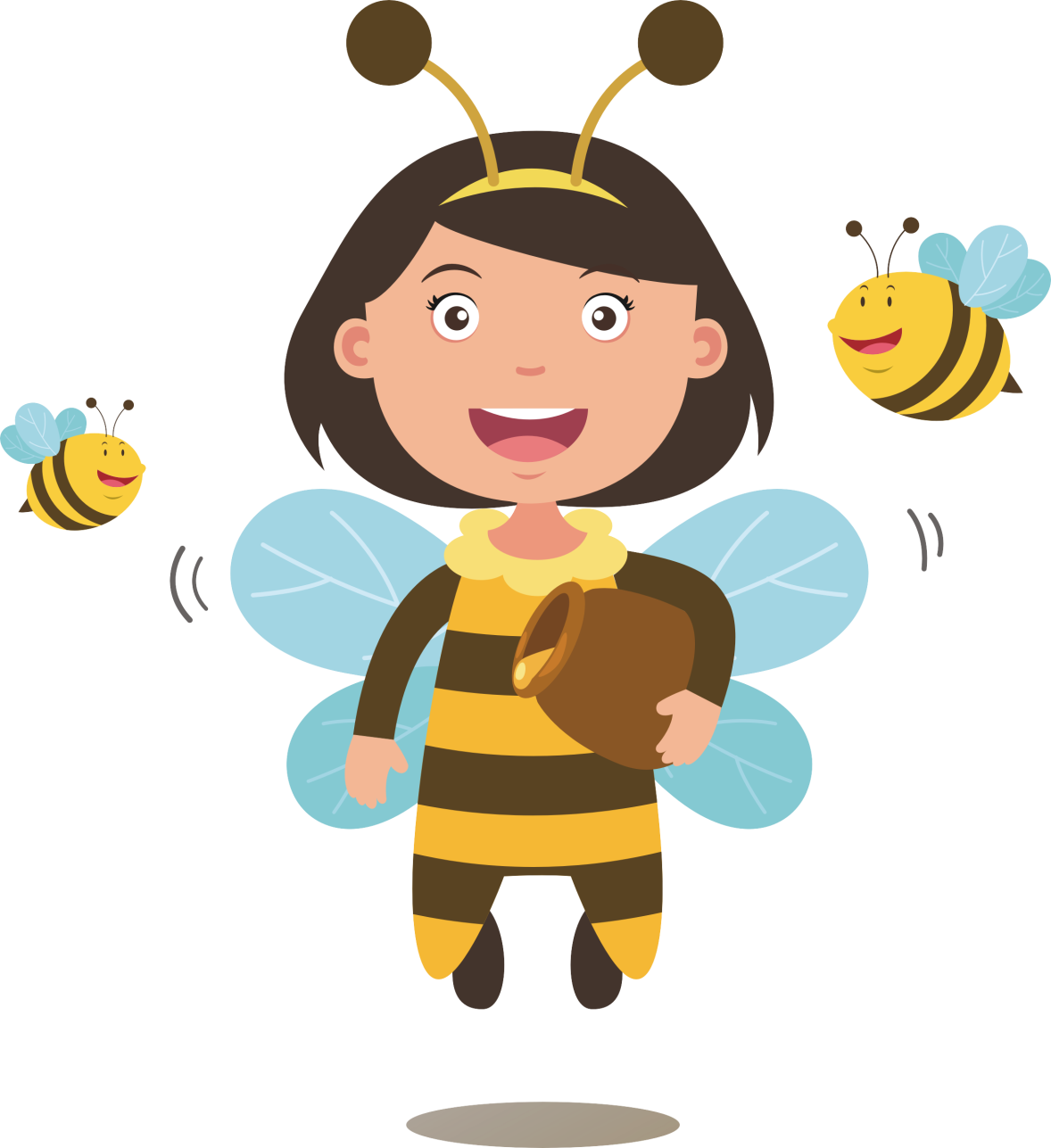 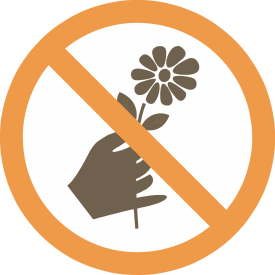 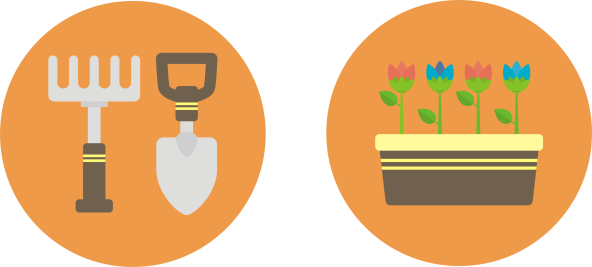 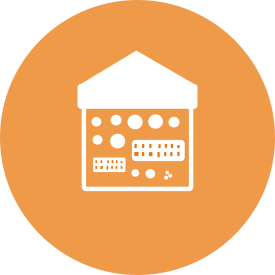